Химия
7
класс
Тема :  Водород как простое вещество. Химические и физические свойства водорода. Водород как экологически чистое топливо и его применение. Лабораторная работа №9.
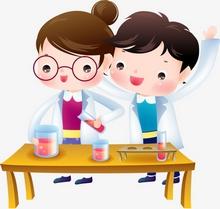 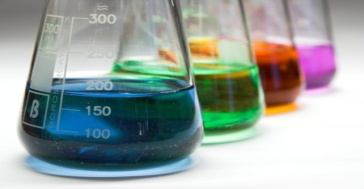 ВОДОРОД КАК ПРОСТОЕ ВЕЩЕСТВО
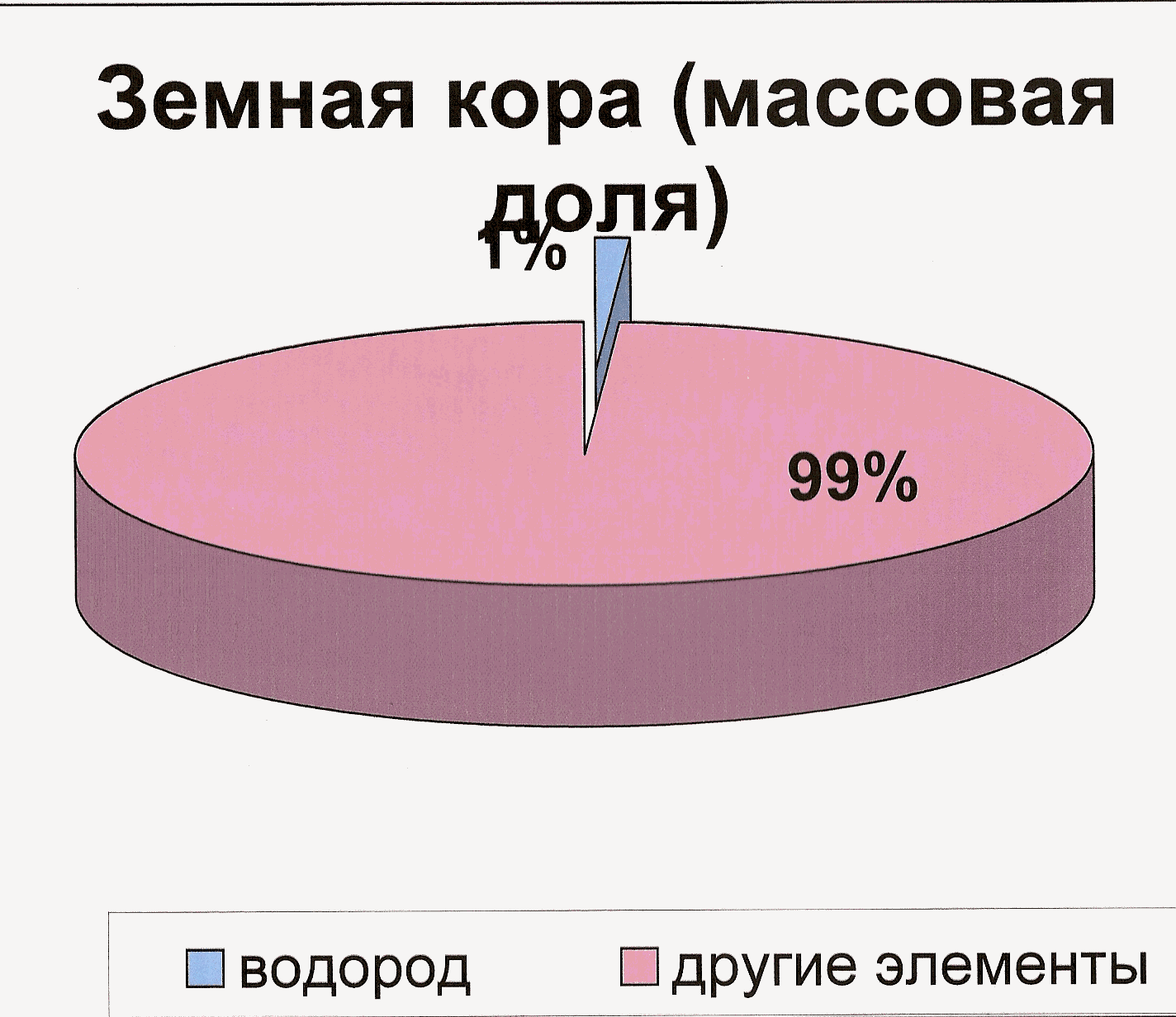 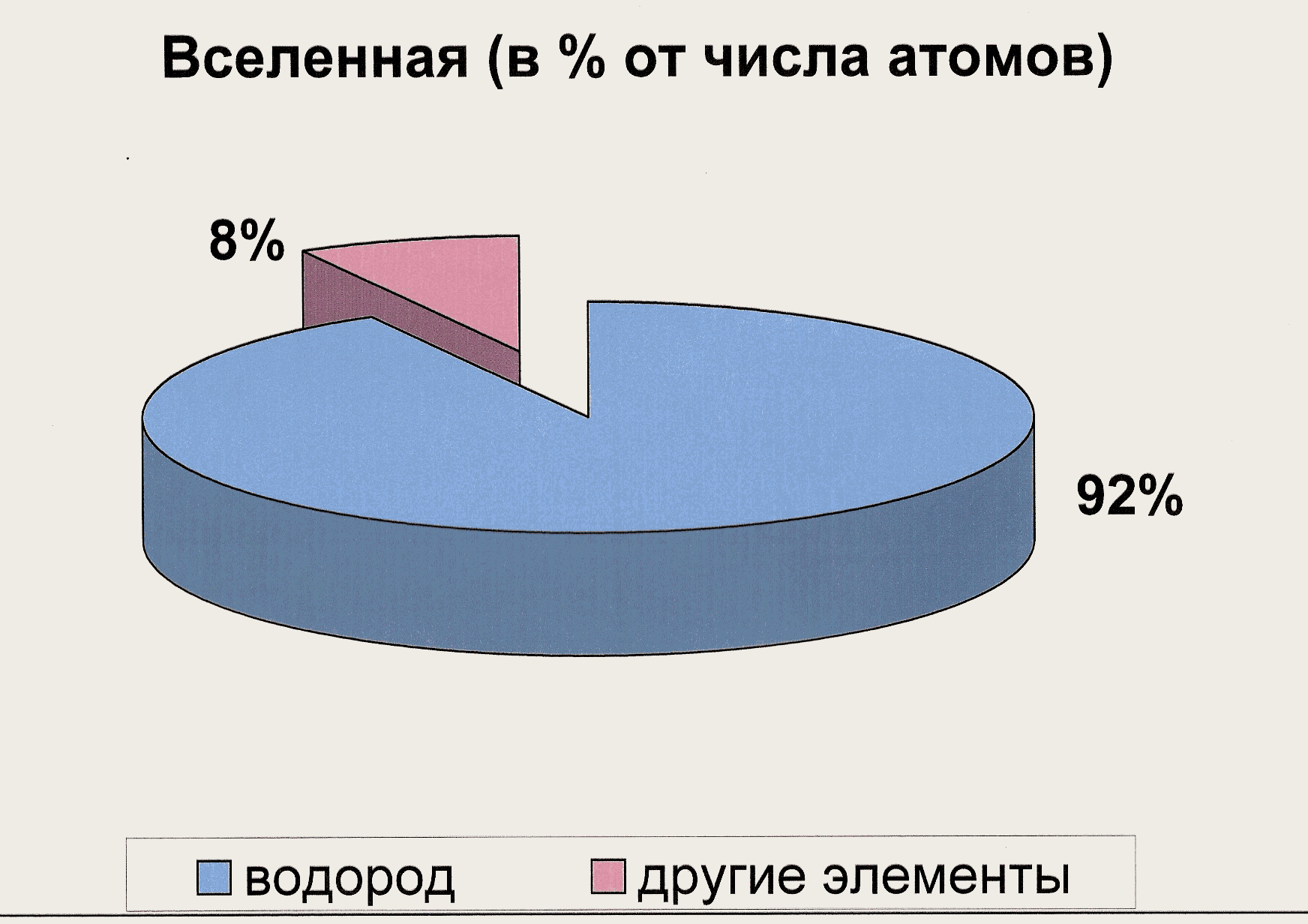 [Speaker Notes: Пытались взаимосвязьвеществ]
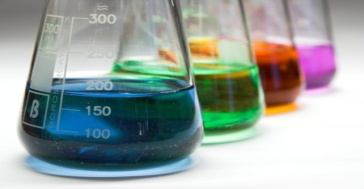 ВОДОРОД КАК ПРОСТОЕ ВЕЩЕСТВО
[Speaker Notes: Пытались взаимосвязьвеществ]
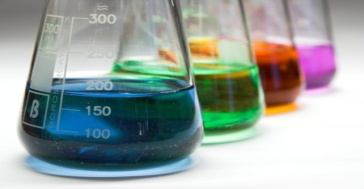 ПОЛУЧЕНИЕ ВОДОРОДА
В промышленности: 
2NaCl + 2H2O → H2↑ + 2NaOH + Cl2
СН4 + 2Н20 = CO2 + 4Н2 — 165 кДж
H2O + C ⇄ H2 + CO 
CH4 + H2O ⇄ CO + 3H2 (1000 °C) 
2CH4 + O2 ⇄ 2CO + 4H2 
Крекинг и риформинг  углеводородов в
процессе переработки нефти
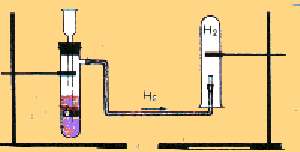 [Speaker Notes: Пытались взаимосвязьвеществ]
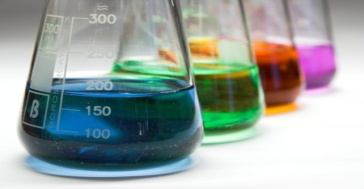 ПОЛУЧЕНИЕ ВОДОРОДА
В лаборатории:
Zn + 2HCl → ZnCl2 + H2↑
Ca + 2H2O → Сa(OH)2 + H2↑ 
NaH + H2O → NaOH + H2↑
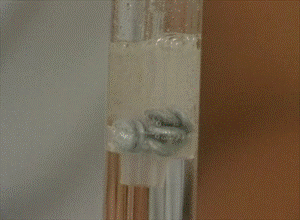 [Speaker Notes: Пытались взаимосвязьвеществ]
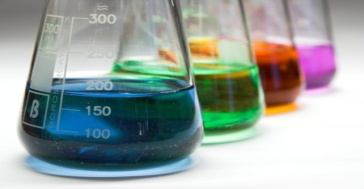 ХИМИЧЕСКИЕ СВОЙСТВА  ВОДОРОДА
I. Взаимодействие с активными металлами:
1. При комнатной температуре
2K + H2→2KH (гидрид калия)
Ca + H2→CaH2 (гидрид кальция)
 2. При нагревании с менее активными металлами
2Al + 3H2→2AlH3 (гидрид алюминия)
[Speaker Notes: Пытались взаимосвязьвеществ]
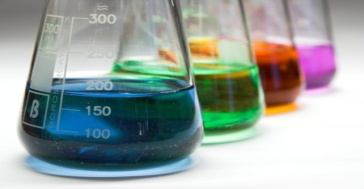 ХИМИЧЕСКИЕ СВОЙСТВА  ВОДОРОДА
II. Взаимодействие с неметаллами
1. При комнатной температуре водород реагирует с фтором
    F2+H2→2HF↑ (фтороводород), реакция протекает со взрывом .

2. Водород хорошо горит в атмосфере хлора при поджигании или облучении происходит взрыв
    Cl2 + H2 →   2HCl ↑  (хлороводород)
[Speaker Notes: Пытались взаимосвязьвеществ]
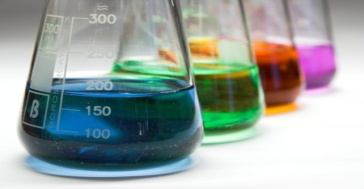 ХИМИЧЕСКИЕ СВОЙСТВА  ВОДОРОДА
При нагревании водород взаимодействует:
с серой: 
      Н2 + S→Н2S↑ (сероводород) 
   при высокой температуре, давлении и в присутствии катализатора (железо) 
с азотом :
    3N2 + 3H2 → 2NH3↑ (аммиак)
В результате реакций с неметаллами образуются газообразные
Вещества  ( HF↑ , HCl ↑, Н2S↑, NH3↑ ).
[Speaker Notes: Пытались взаимосвязьвеществ]
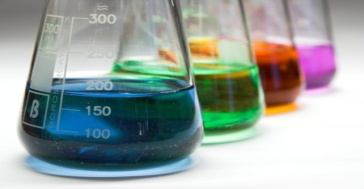 ХИМИЧЕСКИЕ СВОЙСТВА  ВОДОРОДА
III. Реакция горения
При взаимодействии водорода с кислородом образуется вода.
Водород без примесей сгорает спокойно.
      2 Н2 + О2 = 2 Н2О + 573 кДж (экзотермическая)
Наиболее взрывчата смесь, состоящая из двух объёмов
водорода и одного объёма кислорода – «гремучий газ»
       2H2 + O2 = 2H2O, реакция протекает со взрывом. 
Вывод: прежде чем поджигать  водород, необходимо проверить его на чистоту.
[Speaker Notes: Пытались взаимосвязьвеществ]
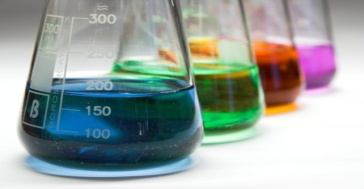 ХИМИЧЕСКИЕ СВОЙСТВА  ВОДОРОДА
IV. Взаимодействие с оксидами не активных  металлов
Оксиды восстанавливаются до металлов:
  СuO + H2 = H2O + Cu + 130 кДж. 
  Fe2О3+ 3H2 = 2Fe + 3H2O 

Способ получения металлов из оксидов и изготовление
деталей из них называется порошковой металлургией.
[Speaker Notes: Пытались взаимосвязьвеществ]
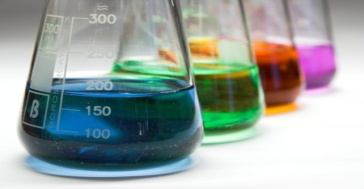 ХИМИЧЕСКИЕ СВОЙСТВА  ВОДОРОДА
1). В обычных условиях молекулярный водород взаимодействует лишь с наиболее активными веществами - фтором, натрием , кальцием.
2). Соединения водорода с неметаллами в большинстве являются газами. Исключение составляет вода. 
3). Химические реакции с водородом обычно протекают при повышенной температуре, давлении или в присутствии катализатора.
4). Водород  горит, а кислород поддерживает горение.
5). Водород в реакциях с оксидами  не активных металлов является восстановителем.
[Speaker Notes: Пытались взаимосвязьвеществ]
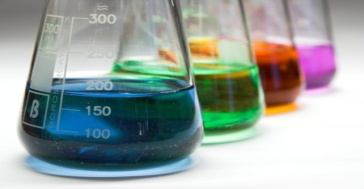 ФИЗИЧЕСКИЕ  СВОЙСТВА  ВОДОРОДА
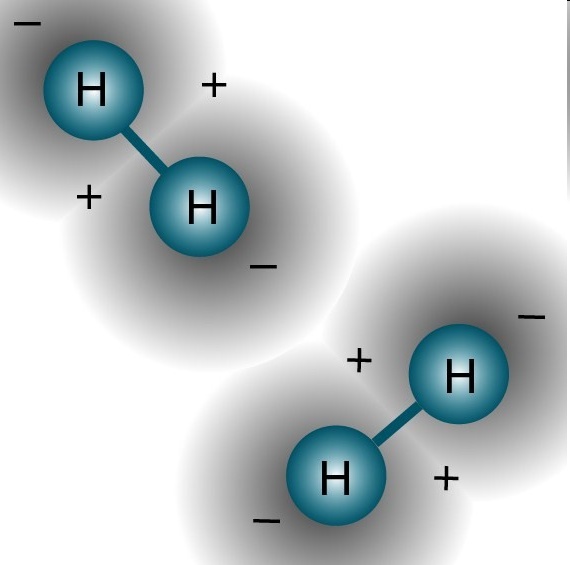 1. Бесцветный газ
2. Без запаха и вкуса
3. Малорастворим в воде
4. В 14,5 раз легче воздуха
[Speaker Notes: Пытались взаимосвязьвеществ]
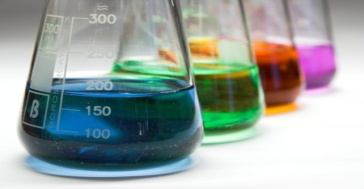 ПРИМЕНЕНИЕ   ВОДОРОДА
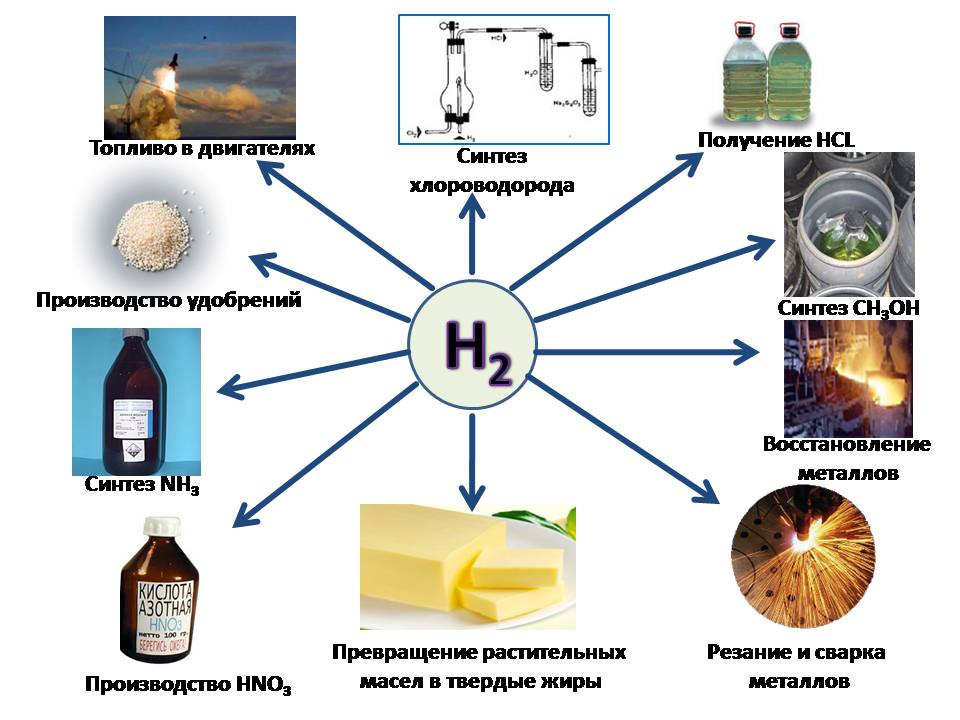 [Speaker Notes: Пытались взаимосвязьвеществ]
ВОДОРОД
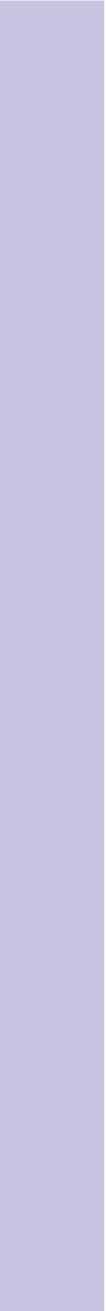 Водород — это топливо будущего, которое при горении образует только воду и не загрязняет окружающую среду, поэтому имеет огромные перспективы в качестве экологически чистого топлива.
Термоядерные реакции превращения водорода в гелий, протекающие на Солнце, являются единственным неисчерпаемым источником энергии для многих природных процессов. 
Если решится проблема управления этим процессом в искусственных условиях, то человечество будет обладать неиссякаемыми источниками энергии.
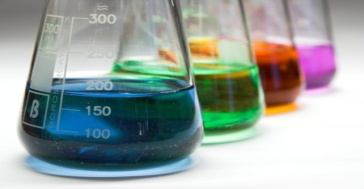 ЛАБОРАТОРНАЯ РАБОТА №9
Тема: «ПОЛУЧЕНИЕ ВОДОРОДА ВЗАИМОДЕЙСТВИЕМ ЦИНКА С РАСТВОРОМ КИСЛОТЫ»
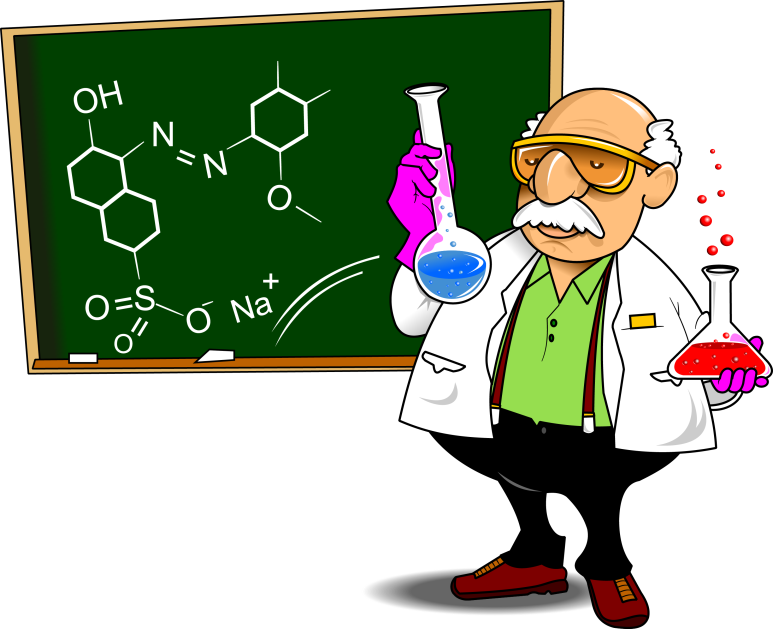 [Speaker Notes: Пытались взаимосвязьвеществ]
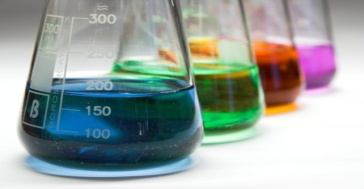 ЛАБОРАТОРНАЯ РАБОТА №9
Цель работы:
Ознакомить учащихся со способами получения водорода в лабораторных условиях.
 Приборы и реактивы: пробирки,  пипетка, соляная кислота, цинк.
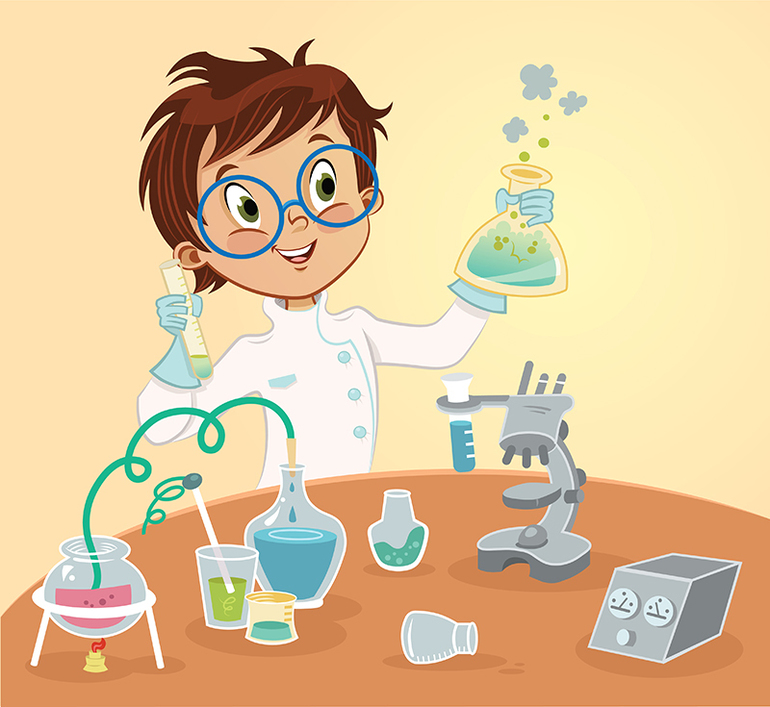 [Speaker Notes: Пытались взаимосвязьвеществ]
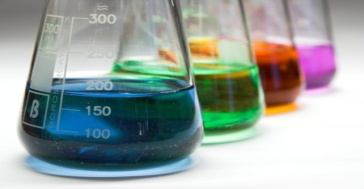 ЛАБОРАТОРНАЯ РАБОТА №8
Ход работы: В пробирку постепенно опустите 4—5 кусочков цинка и сверху прилейте 2—3 мл соляной кислоты. Наблюдайте происходящее явление.
[Speaker Notes: Пытались взаимосвязьвеществ]
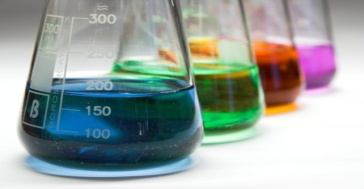 ЛАБОРАТОРНАЯ РАБОТА №9
Ответить на вопросы: Из какого вещества выделяется водород? Напишите уравнение реакции.
[Speaker Notes: Пытались взаимосвязьвеществ]
ЗАДАНИЕ ДЛЯ САМОСТОЯТЕЛЬНОЙ РАБОТЫ
1. Прочитать §24 (стр. 70 - 72)
2. Письменно ответить на вопросы 1-4 (стр. 72)
3. Оформить лабораторную работу